Министерство образования Пензенской областиГБОУ СПО ПО «Пензенский многопрофильный колледж»отделение коммунального хозяйства и управления земельными ресурсами
АГРОНОМ-ДЕКОРАТОР
История одной профессии
Профессия агронома очень древняя. Уже несколько тысяч лет назад люди Древнего Египта, Китая, Греции, Индии знали, как правильно нужно обрабатывать и облагораживать землю,  выращивать различные с/х растения. Первыми агрономами являлись люди, которые занимались выращиванием дикорастущих растений с последующим их окультуриванием. За время развития сельского хозяйства специфика профессии агронома претерпела много изменений, но по сей день остаётся значимой частью науки выращивания культурных с/х растений.…
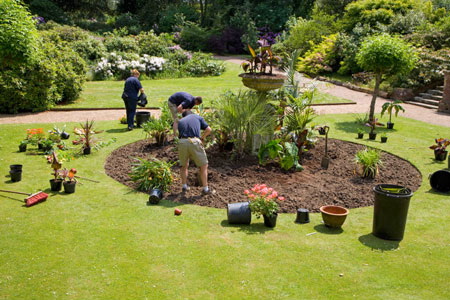 Содержание деятельности
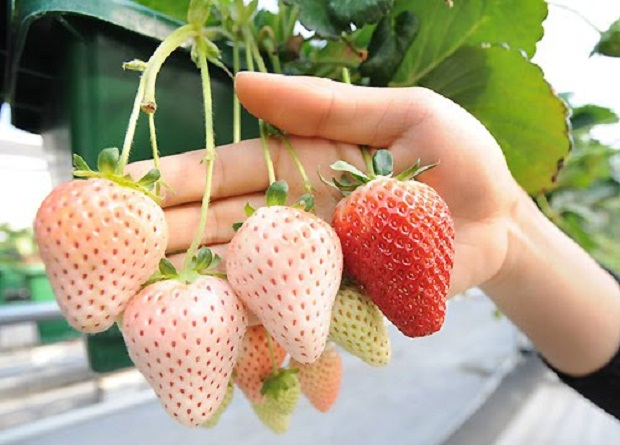 Чтобы создать ансамбль из декоративных растений, цветовод должен отличать их тончайшие цветовые оттенки.





Хороший глазомер помогает при планировке посадок, устройстве клумб. Выбирать эту профессию лучше людям, любящим природу и обладающим хорошим эстетическим вкусом.
Цветовод хранит в памятки десятки и сотни цветов и их оттенков, различных по форме и величине партеров, клумб, бордюров и других видов насаждений.
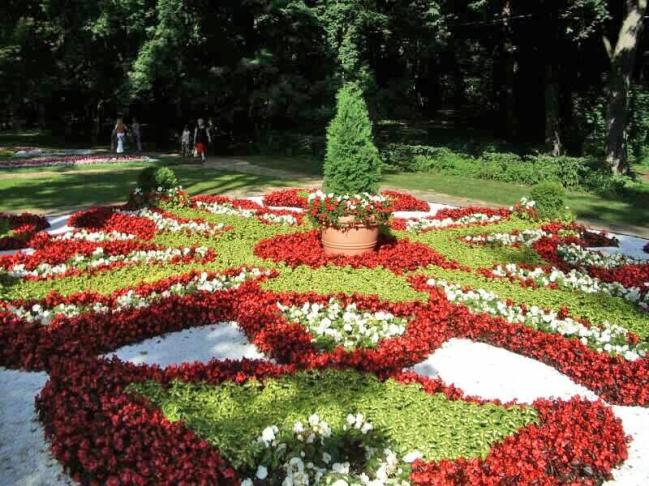 Требования к профессиональной подготовке
Должен знать:  

- ботанику;
- биологические особенности используемых растений;
виды удобрений и способы внесения их в почву;
агротехнические  мероприятия  по  уходу  за растениями;
- правила прививания;
- болезни растений и меры борьбы с ними;
- устройство приборов и орудий, применяемых в декоративном садоводстве;
- устройство и оборудование теплиц разного назначения.
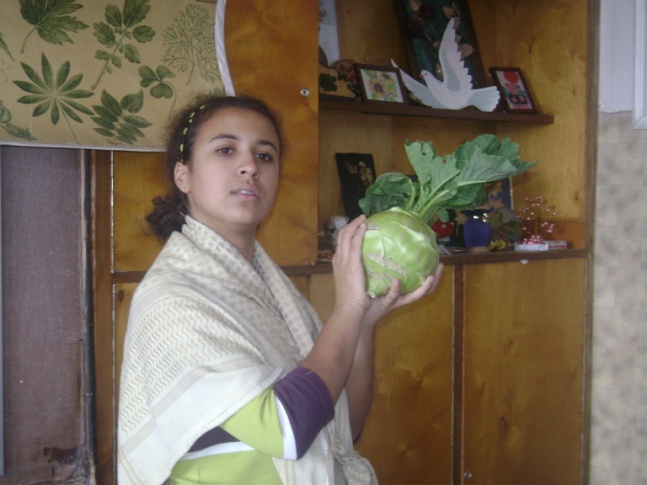 Агроном-декоратор должен обладать следующими качествами:
любовь к природе
физическая выносливость
развитое воображение
наблюдательность и
глазомер 
цветовое зрение 
наглядно-образное
мышление 
эстетический вкус
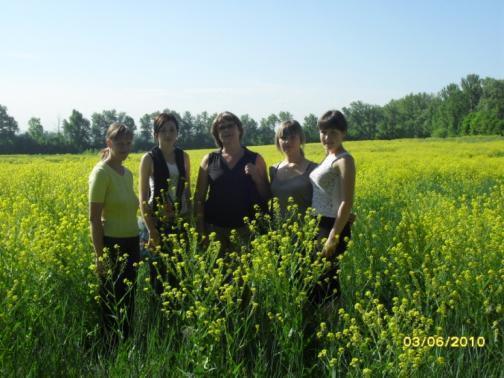 Требования к здоровью
Физическая выносливость

Устойчивость к простудным заболеваниям

Отсутствие аллергических реакций на растения
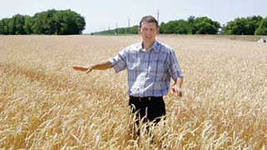 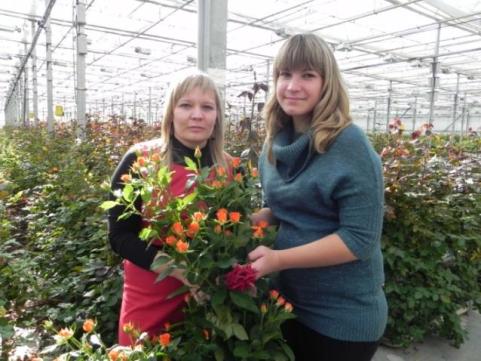 Агрономы работают в оранжереях, теплицах, ботанических садах, питомниках, научно – исследовательских институтах и в открытом грунте: на опытных участках, в парках, скверах
К профессиональным функциям агронома относятся:
Проведение научных исследований в области агрономии.
Изучение и внедрение передовых методов возделывания полевых, садовых, огородных культур.
Разработка и внедрение технологий по борьбе с вредителями, болезнями растений и сорняками.
Разработка агротехнических мероприятий, направленных на повышение плодородия почв и увеличения урожайности сельскохозяйственных культур.
Разработка производственных планов, видов и количества посадочных культур.
Ведение переговоров и подготовка проектов договоров на приобретение семян растений, саженцев и удобрений.
Организация работ по выращиванию высококачественных сортовых семян и посадочного материала, созданию семенных фондов.
Организация работ по подготовке почвы к посеву и посадке.
Разработка мероприятий по приготовлению и внесению удобрений в почву.
Осуществление контроля за подготовкой семян и посадочного материала.
Организация работ по посеву полевых культур.
Разработка планов (календарные графики по уходу за посевами).
Контроль выполнения работ по сбору, транспортировке к местам 
хранения и хранению собранного урожая.
Подготовка научной документации и отчётов.
Осуществление руководства работниками
Востребованность специалистов этого профиля связано с развитием ландшафтного дизайна, где зеленые насаждения играют немаловажную роль. 
На актуальность профессии повлияло и массовое переселение жителей мегаполисов в загородные дома. Многие стали заказывать индивидуальные услуги по дизайну и озеленению приусадебных участков. Благодаря работе озеленителя быстро вырастают деревья, кусты, появляются пышные цветники и альпийские горы. Однако их работа не заканчивается посадкой растений. За всем этим необходим профессиональный уход. Озеленители обеспечивают дальнейший грамотный уход за зелеными насаждениями.
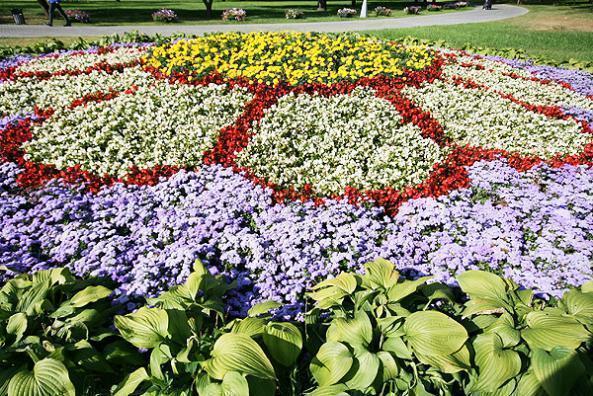 Спрос на специалистов агрономов-декораторов, техников садово-паркового и ландшафтного строительства возрастает.
А вы уже выбрали свою профессию?
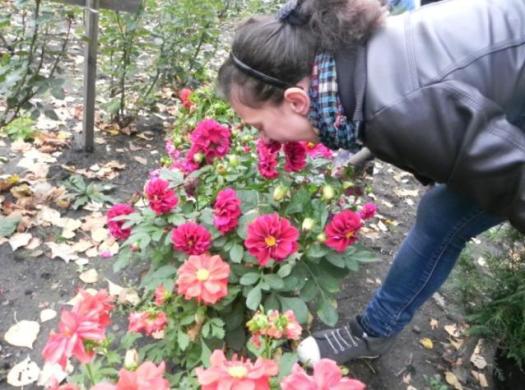 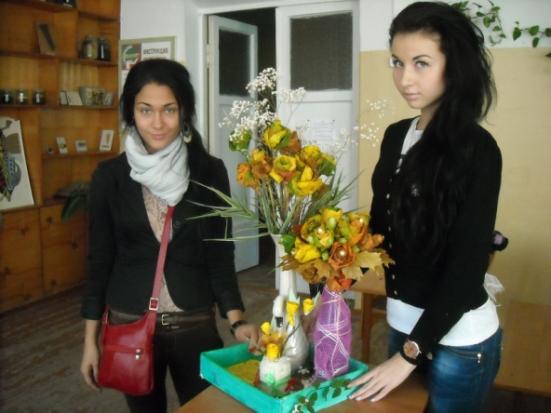 Слоган моей профессии
Красота спасет мир! А мы поможем!

Сделай мир прекраснее!

Твори. Созидай. Преображай.
«Пензенский многопрофильный колледж»отделение коммунального хозяйства и управления земельными ресурсами
29 апреля 1820 года император Александр I утвердил проект о создании училища садоводства в Пензе. Училище садоводства становится известным далеко за пределами губернии, визитной карточкой Пензы.

В настоящее время у нас обучаются:

Агроном – эколог, агроном – декоратор
Техник – землеустроитель
Рабочие лесного хозяйства, садовники, цветоводы
Земельно – имущественные отношения

Срок обучения на базе 9 кл. – 3 г.10 мес.
Мы тебя ждем!
440012 г. Пенза, ул. Совхоз – техникум 47
Тел. 34-95-16, 34 – 97-44
Доехать можно автобусом 3,7;
 маршрутное такси № 93, 7 
до остановки «Совхоз - техникум» (конечная)
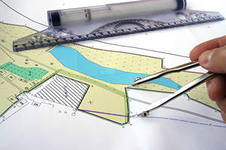 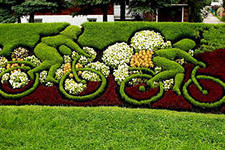 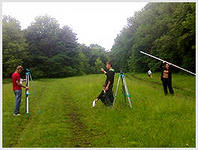